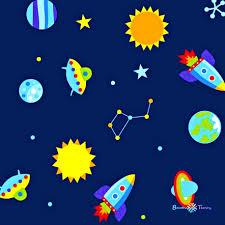 Покорение космоса Старшая группа
Подготовила: воспитатель МБДОУ 148 
Старшей группы « Звёздочки» 
Мусаева А.Б
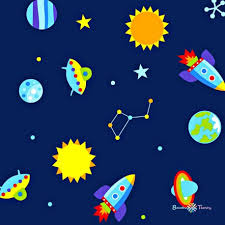 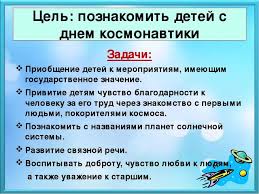 Скажите, что общего  у всех картинок?
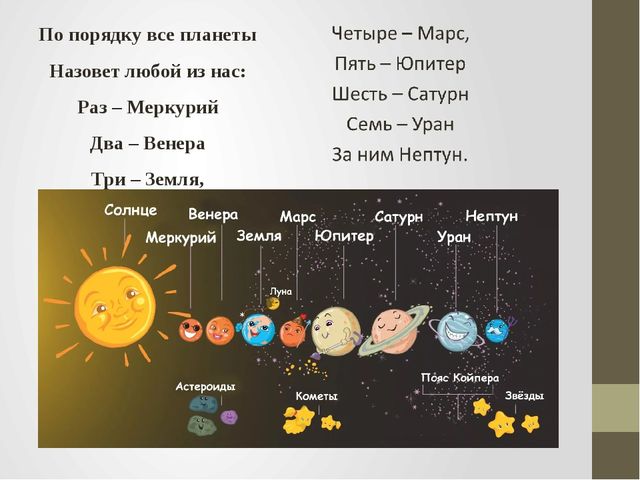 Давайте познакомимся с планетами солнечной системы
С глубокой древности люди часто смотрели на небо и мечтали летать как птицы
На чем только не отправлялись в небеса герои сказок и легенд. 
На золотых колесницах, на быстрых стрелах и даже на летучих мышах
Посмотрите на сказочных героев и скажите на чем летали они?
Сначала человек изобрел воздушный шар
И в первый раз испытал радость полета над землей.
Но он был неудобным, так как им нельзя управлять, указывать направление  полета- он летит туда, куда дует ветер
Через много-много лет люди изобрели самолет
Первый самолет изобрели американцы- Братья Райт.
И выглядел он так:
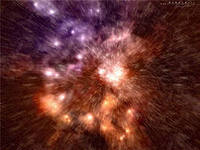 С тех пор прошло уже два века и самолеты сильно изменились
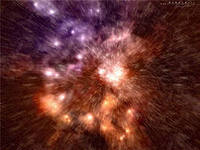 К.Э.Циолковский придумал, а С.П. Королев  с другими учеными построили первую космическую ракету
Белка и Стрелка
Но путь к звездам первым проложил не человек, а собаки
Кто знает Как их звали?
Вот так выглядели они по-настоящему, а не в мультфильме.
И после того, как Белка и Стрелка вернулись из полета живыми и невредимыми, было решено отправить в космос человека.
Белка и Стрелка
Бе́лка и Стре́лка —  советские собаки-космонавты, первые животные, совершившие орбитальный космический полет, и вернувшиеся на Землю невредимыми. 
Полёт проходил на корабле «Спутник-5». Старт состоялся 19 августа 1960, полёт продолжался более 25 часов, за это время корабль совершил 17 полных витков вокруг Земли.
Первый космонавт
Первым человеком, полетевшим в космос стал советский русский летчик Юрий Алексеевич Гагарин
Первый космонавт
Первый космический полет
Ракета Ю.А.Гагарина стартовала в космос с космодрома «Байконур» 
12 апреля 1961 года в   9 ч 7 мин по московскому времени
Полет на космическом корабле «Восток-1»длился всего 108 минут и в течении этого времени был сделан  всего обин оборот вокруг земного шара
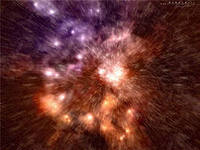 Первая женщина-космонавтВалентина Терешкова
Космический отряд Земли
Начиная с первых полетов и по сей день в космосе побывало108 представителей нашей страны. 
Сейчас отряд космонавтов – действующих - насчитывает 44 человека. 
А всего астронавтов, которые летают на международную космическую станцию под эгидой НАСА насчитывается порядка 450.
Запомните:
Человек, который управляет ракетой называется КОСМОНАВТ
Космическая одежда называется СКАФАНДР
Место где происходит запуск (старт) ракеты- КОСМОДРОМ
Современные космические корабли
А вот так выглядит из космоса наша планета- Земля
Итог занятия
Назовите дату Дня космонавтики?
Назовите планеты солнечной системы?
Как звали первых собак , которые полетели в космос ?
Как звали человека , который первый полетел в космос ?
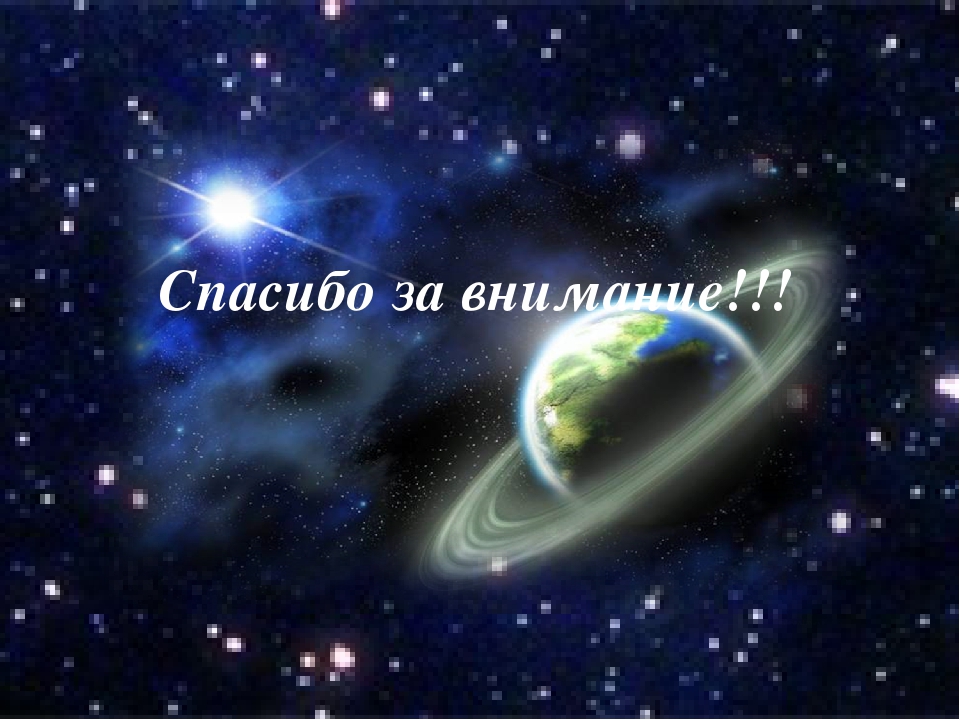